Bits, Bytes and Integers14-513/18-613: Introduction to Computer Systems2nd and 3rd Lectures,  May. 20-21, 2020
Announcements
CMU Computing and Linux Boot Camp Monday evening during regular class time
A Quick Start Guide put together by your hard-working TAs has been posted to Piazza and the course Web site to help you get started until then. 

Autolab has been created, but I am still configuring it.
You don’t need it to start lab 0, which is posted to the Web site
It will be available in plenty of time to turn in lab 0 and for the rest of the labs thereafter. 

Reminder: I’ve got no control over the waitlist
I’ve asked the departments and programs to let everyone in
I’ve let the departments and programs know that we have enough TA applicants to hire enough great TAs to fully support the course
In the summer, the departments have to work through each student’s circumstance one-by-one to do the add. It can take time. A lot of time.
Analog Computers
Before digital computers there were analog computers. 

Consider a couple of simple analog computers:
A simple circuit can allow one to adjust voltages using variable resistors and measure the output using a volt meter:
A simple network of adjustable parallel resistors can allow one to find the average of the inputs.
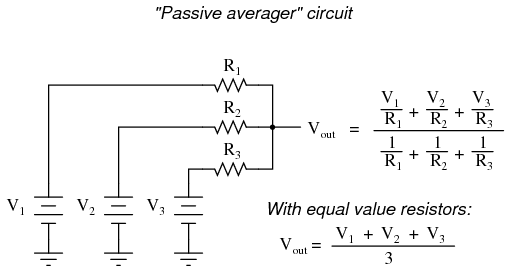 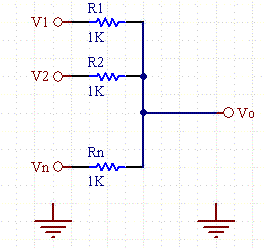 https://www.daycounter.com/Calculators/Voltage-Summer/Voltage-Summer-Calculator.phtml
https://www.quora.com/What-is-the-most-basic-voltage-adder-circuit-without-a-transistor-op-amp-and-any-external-supply
The Challenge of Analog Computers
All components suffer from tolerances, and noise
Components aren’t manufacturer exactly
The performance of components varies with the environment and as they age
Signals are attenuated and affected by resistance, inductance, capacitance, etc, as they travel through conductors
Energy is lost during storage
Conductors act as antennas and collect noise

These properties mean that nothing is represented the same way over time and space and nothing can be communicated or duplicated or compared exactly
0
1
0
1.1V
0.9V
0.2V
0.0V
Needing Less Accuracy, Precision is Better
We don’t try to measure exactly
We just ask, is it high enough to be “On”, or
Is it low enough to be “Off”. 

 We have two states, so we have a binary, or 2-ary, system.
We represent these states as 0 and 1

Now we can easily interpret, communicate, and duplicate signals well enough to know what they mean.
Binary Representation
By encoding/interpreting sets of bits in various ways, we can represent different things:
Operations to be executed by the processor
Numbers
Enumerable things, such as text characters

As long as we can assign it to a discrete number, we can represent it in binary
Binary Representation:Simple Numbers
Binary representation leads to a simple binary, i.e. base-2, numbering system
0 represents 0
1 represents 1
Each “place” represents a power of two, exactly as each place in our usual “base 10”, 10-ary numbering system represents a power of 10
Binary Representation:Simple Numbers
For example, we can count in binary, a base-2 numbering system
000, 001, 010, 011, 100, 101, 110, 111, …
000 = 0*22  +  0*21  +   0*20   =  0 (in decimal)
001 = 0*22  +  0*21  +   1*20   =  1 (in decimal)
010 = 0*22  +  1*21  +   0*20   =  2 (in decimal)
011 = 0*22  +  1*21  +   1*20   =  3 (in decimal)
Etc.
For reference, consider some base-10 examples:
000 = 0*102  +  0*101  +   0*100   
001 = 0*102  +  0*101  +   1*100  
357 = 3*102  +  5*101  +   7*20
Binary Representation:ASCII Table
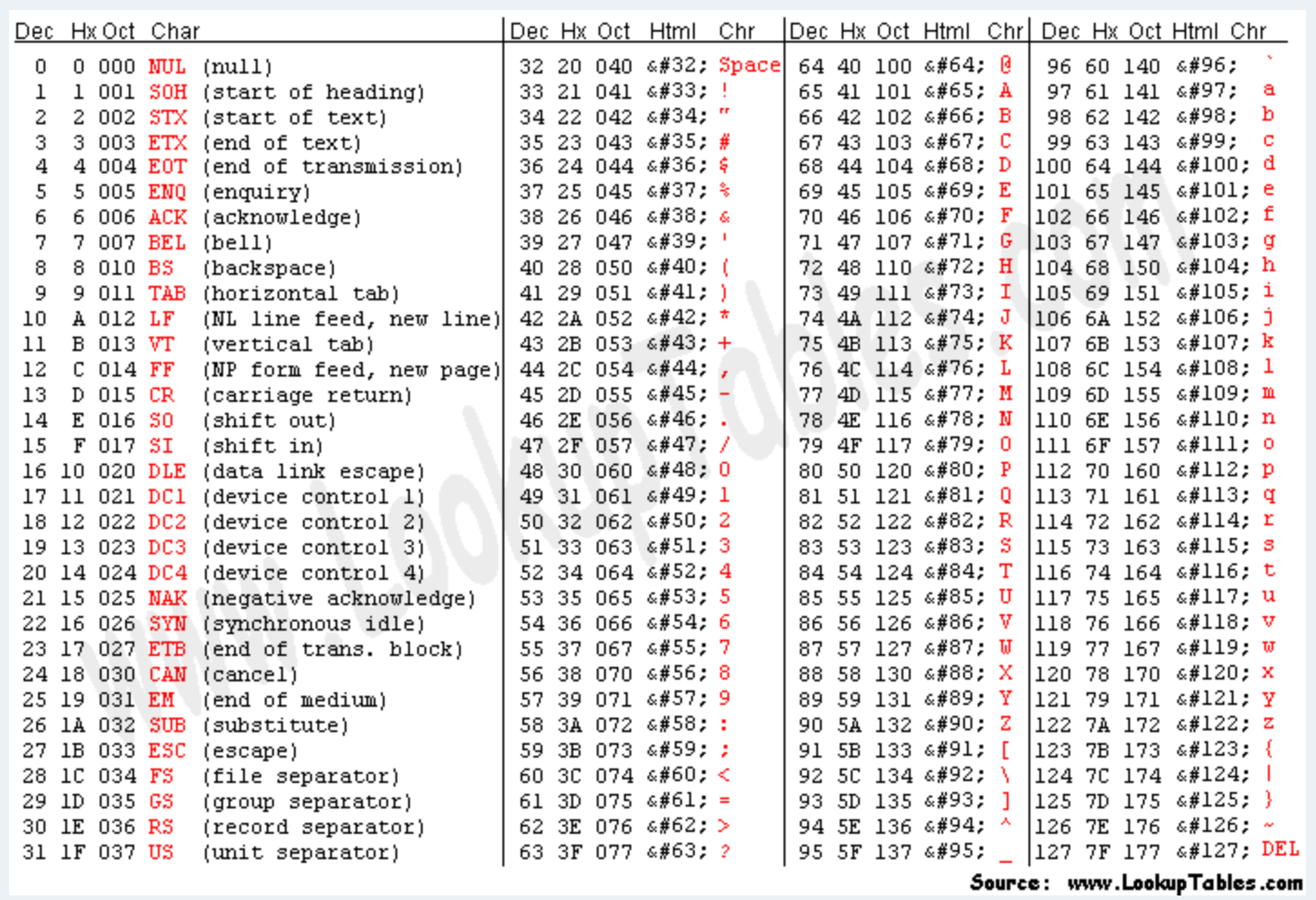 0 (decimal) = 000 (binary)
1 (decimal) = 001 (binary)
2 (decimal) = 010 (binary)
Etc.
Encoding Byte Values
Bits are very small. It helps to consider groups of them, e.g. Bytes

A Byte = 8 bits
Binary 000000002 to 111111112
Decimal: 010 to 25510
Hexadecimal and Octal
Writing out numbers in binary takes too many digits 

We want a way to represent numbers more densely such that fewer digits are required
But also such that it is easy to get at the bits that we want

Any power-of-two base provides this property
Octal, e.g. base-8, and Decimal, e.g. base-16 are the closest to our familiar base-10.
Each has been used by “computer people” over time
Hexadecimal is often preferred because it is denser.
10
11
12
13
14
15
0000
0001
0010
0011
0100
0101
0110
0111
1000
1001
1010
1011
1100
1101
1110
1111
0
0
1
1
2
2
3
3
4
4
5
5
6
6
7
7
8
8
9
9
A
B
C
D
E
F
Decimal
Binary
Hex
Hexadecimal
Hexadecimal 0016 to FF16
Base 16 number representation
Use characters ‘0’ to ‘9’ and ‘A’ to ‘F’

Consider 1A2B in Hexadecimal:
1*163   +    A*162   +   2*161   +   B*160
1*163   +    10*162   +   2*161   +   11*160   = 6699 (decimal)


The C Language prefixes hexadecimal numbers with “0x” so they aren’t confused with decimal numbers
Write FA1D37B16 in C as
0xFA1D37B
0xfa1d37b
15213: 0011 1011 0110 1101
3
B
6
D
10
11
12
13
14
15
0000
0001
0010
0011
0100
0101
0110
0111
1000
1001
1010
1011
1100
1101
1110
1111
0
0
1
1
2
2
3
3
4
4
5
5
6
6
7
7
8
8
9
9
A
B
C
D
E
F
Decimal
Binary
Hex
Hexadecimal To Binary
It is straight-forward to convert a hexadecimal number to binary:
Groups of 4 digits represent 16 possibilities, 0-15, i.e. hexadeximal 0-F

Group the hex digits into groups of 4 
Start on the left side! 
If there aren’t enough digits, leading 0s can be added on the left, but not on the right. 

Convert each group of 4 bits into the corresponding hex digit.
The concatenation of all of the hex digits is the hex number, because each hex digit represents the same thing as the 4 bits it represents. 

Converting from hex to binary is the reverse process.
15213: 0011 1011 0110 1101
3
B
6
D
Common Data Types In the C Language
Because resources are finite, a fixed amount of memory is usually allocated to data types, including numbers. 
This amount of memory limits their range and/or precision.
We’ll talk about that soon
The table below shows some examples for the C programming Language
Boolean Algebra
Developed by George Boole in 19th Century
Algebraic representation of logic
Encode “True” as 1 and “False” as 0
And
 A&B = 1 when both A=1 and B=1
Or
 A|B = 1 when either A=1 or B=1
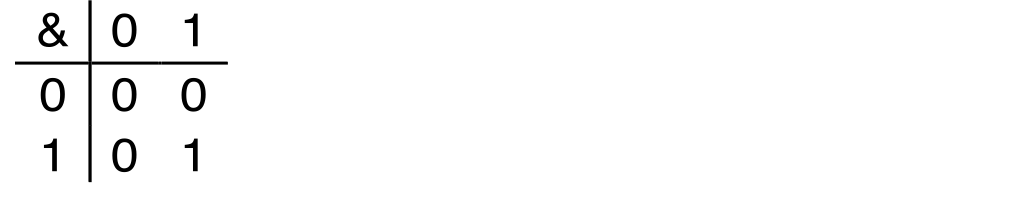 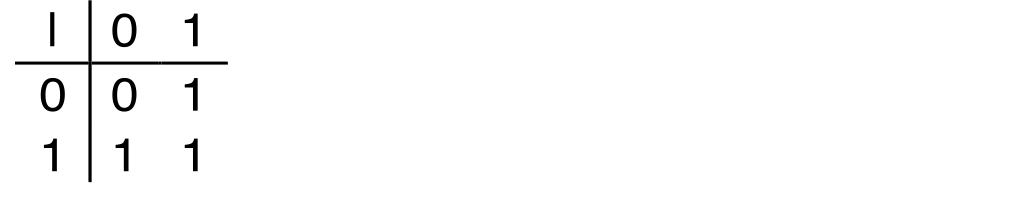 Not
 ~A = 1 when A=0
Exclusive-Or (Xor)
 A^B = 1 when either A=1 or B=1, but not both
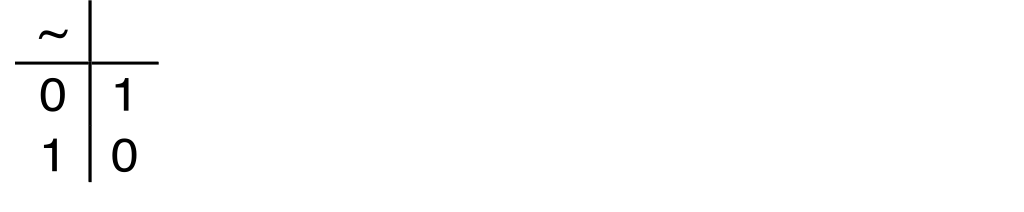 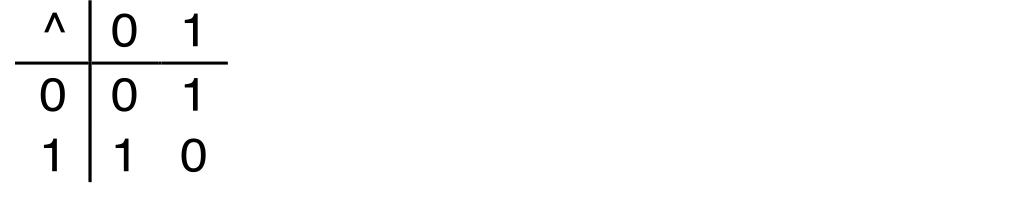 General Boolean Algebras
Operate on Bit Vectors
Operations applied bitwise



All of the Properties of Boolean Algebra Apply
01101001
& 01010101
  01000001
01101001
| 01010101
  01111101
01101001
^ 01010101
  00111100
~ 01010101
  10101010
01000001
01111101
00111100
10101010
Example: Representing & Manipulating Sets
Representation
Width w bit vector represents subsets of {0, …, w–1}
aj = 1 if j  ∈ A

 01101001	{ 0, 3, 5, 6 }
 76543210

 01010101	{ 0, 2, 4, 6 }
 76543210
Operations
&    Intersection		01000001	{ 0, 6 }
|     Union			01111101	{ 0, 2, 3, 4, 5, 6 }
^	    Symmetric difference	00111100	{ 2, 3, 4, 5 }
~	    Complement		10101010	{ 1, 3, 5, 7 }
10
11
12
13
14
15
0000
0001
0010
0011
0100
0101
0110
0111
1000
1001
1010
1011
1100
1101
1110
1111
0
0
1
1
2
2
3
3
4
4
5
5
6
6
7
7
8
8
9
9
A
B
C
D
E
F
Decimal
Binary
Hex
Bit-Level Operations in C
Operations &,  |,  ~,  ^ Available in C
Apply to any “integral” data type
long, int, short, char, unsigned
View arguments as bit vectors
Arguments applied bit-wise
Examples (Char data type)
~0x41 → 0xBE
~010000012 → 101111102
~0x00 → 0xFF
~000000002 → 111111112
0x69 & 0x55 → 0x41
011010012 & 010101012 → 010000012
0x69 | 0x55 → 0x7D
011010012 | 010101012 → 011111012
10
11
12
13
14
15
0000
0001
0010
0011
0100
0101
0110
0111
1000
1001
1010
1011
1100
1101
1110
1111
0
0
1
1
2
2
3
3
4
4
5
5
6
6
7
7
8
8
9
9
A
B
C
D
E
F
Decimal
Binary
Hex
Bit-Level Operations in C
Operations &,  |,  ~,  ^ Available in C
Apply to any “integral” data type
long, int, short, char, unsigned
View arguments as bit vectors
Arguments applied bit-wise
Examples (Char data type)
~0x41 → 0xBE
~010000012 → 101111102
~0x00 → 0xFF
~000000002 → 111111112
0x69 & 0x55 → 0x41
011010012 & 010101012 → 010000012
0x69 | 0x55 → 0x7D
011010012 | 010101012 → 011111012
Operations &,  |,  ~,  ^ Available in C
Apply to any “integral” data type
long, int, short, char, unsigned
View arguments as bit vectors
Arguments applied bit-wise
Examples (Char data type)
~0x41 → 0xBE
~0100 00012 → 1011 11102
~0x00 → 0xFF
~0000 00002 → 1111 11112
0x69 & 0x55 → 0x41
0110 10012 & 0101 01012 → 0100 00012
0x69 | 0x55 → 0x7D
0110 10012 | 0101 01012 → 0111 11012
Contrast: Logic Operations in C
Contrast to Bit-Level Operators
Logic Operations: &&, ||, !
View 0 as “False”
Anything nonzero as “True”
Always return 0 or 1
Early termination
Examples (char data type)
!0x41 →  0x00
!0x00 →  0x01
!!0x41→  0x01
0x69 && 0x55 →  0x01
0x69 || 0x55 →  0x01
p && *p 	(avoids null pointer access)
Watch out for && vs. & (and || vs. |)… 
Super common C programming pitfall!
Argument x
Argument x
Arith. >> 2
Arith. >> 2
Log. >> 2
Log. >> 2
01100010
10100010
00011000
11101000
00010000
00011000
00011000
00010000
00101000
11101000
00010000
00010000
00011000
00011000
00011000
00010000
00101000
11101000
00010000
00101000
<< 3
<< 3
Shift Operations
Left Shift: 	x << y
Shift bit-vector x left y positions
Throw away extra bits on left
Fill with 0’s on right
Right Shift: 	x >> y
Shift bit-vector x right y positions
Throw away extra bits on right
Logical shift
Fill with 0’s on left
Arithmetic shift
Replicate most significant bit on left
Undefined Behavior
Shift amount < 0 or ≥ word size
Binary Number Lines
In binary, the number of bits in the data type size determines the number of points on the number line. 
We can assign the points any meaning we’d like

Consider the following examples:
1 bit number line
                            0                                                  1
2 bit number line

                           00            01              10             11                 
3 bit number line

                  000  001 010  011  100   101  110  111
Some Purely Imaginary Examples
3 bit number line

                             -1/16       -1/8     -1/4         0           1/16      1/8        1/4          1/2



                                0             1         2            3              4             5           6             7




                                -4          -3        -2            -1             0            1            2             3




                                -2          -1.5     -1           -0.5          0           0.5         1             1.5

           

                                 A            B          C            D             E            F             G           H
Overflow
Let’s consider a simple 3 digit number line:

                                              
                                             0              1          2             3            4            5            6             7
                                            000        001       010        011       100         101      110          111
                                                       
What happens if we add 1 to 7?
In other words, what happens if we add 1 to 111?

111+ 001 = 1 000
But, we only get 3 bits – so we lose the leading-1. 
This is called overflow

The result is 000
Modulus Arithmetic
Let’s explore this idea of overflow some more
111 + 001 = 1 000 = 000
111 + 010  = 1 001 = 001
111 + 011 =  1 010  = 010
111 + 100 =  1 011  = 011
…
111 + 110  = 1 101 = 101
111 + 111 = 1 110 =  110

So, arithmetic “wraps around” when it gets “too positive”
Unsigned and Non-Negative Integers
We’ll use the term “ints” to mean the finite set of integer numbers that we can represent on a number line enumerated by some fixed number of bits, i.e. bit width. 

We normally represent unsigned and non-negative int using simple binary as we have already discussed
An “unsigned” int is any int on a number line, e.g. of a data type, that doesn’t contain any negative numbers
A non-negative number is a number greater than or equal to (>=) 0 on a number line, e.g. of a data type, that does contain negative numbers
How represent negative Numbers?
We could use the leading bit as a sign bit:
0 means non-negative
1 means negative


                       000        001      010        011         100        101       110        111
                         0            1           2            3              -0          -1            -2          -3
This has some benefits
It lets us represent negative and non-negative numbers
0 represents 0

It also has some drawbacks
There is a -0, which is the same as 0, except that it is different
How to add such numbers 1 + -1 should equal 0
But, by simple math, 001 + 101 = 110, which is -2?
A Magic Trick!
Let’s just start with three ideas:
1 should be represented as 1
-1 + 1 = 0
We want addition to work in the familiar way, with simple rules.

We want a situation where “-1” + 1 = 0

Consider a 3 bit number:
001 + “-1” = 0
001 + 111 = 0 
Remember 001 + 111 = 1 000, and the leading one is lost to overflow.
“-1” = 111
Yep!
Negative Numbers
Well, if 111 is -1, what is -2? 
-1   -  1
111 – 001 = 110

Does that really work?
If it does -2 + 2 = 0
110  +  010 = 1 000  = 000

-2 + 5 should be 3, right? 
110 + 101 =  1 011  =  011

In general
-x = -1 - x
Finding –x the easy way
Given a non-negative number in binary, e.g. 5, represented with a fixed bit width, e.g. 4
0101

We can find its negative by flipping each bit and adding 1
0101	This is 5
1010	This is the “ones complement of 5”, e.g. 5 with bits flipped
1011          This is the “twos complement of 5”, e.g. 5 with the bits 		flipped and 1 added
0101  +  1011 =  1 0000 = 0000

Because of the fixed with, the “two’s complement” of a number can be used as its negative.
Why Does This Work?
Consider any number and its complement:
0101
1010

They are called complements because complementary bits are set. As a result, if they are added, all bits are necessarily set:
0101 + 1010 = 1111

Adding 1 to the sum of a number and its complement necessarily results in a 0 due to overflow
(0101 + 1010) + 1   =   1111 + 1   = 1 0000  =  0000
And if x + y = 0, y must equal –x
So if x + TwosComplement(x) + 1 = 0
Why Does This Work? Cont.
If x + y = 0
y must equal –x

So if x + (TwosComplement(x) + 1) = 0
 TwosComplement(x) + 1 must equal –x

Another way of looking at it:
if x + (TwosComplement(x) + 1) = 0
x + TwosComplement(x) = -1
x = -1 - TwosComplement(x)
-x = 1 + TwosComplement(x)
Two-complement Encoding Example (Cont.)
x =      15213: 00111011 01101101
  y =     -15213: 11000100 10010011
x
-1
1
1
0
1
0
1
1
1
1
1
1
1
0
1
1
1
+
~x
0
1
1
0
0
0
1
0
Negation: Complement & Increment
Negate through complement and increase ~x + 1 == -x
Example
Observation: ~x + x == 1111…111 == -1
x = 15213
Complement & Increment Examples
x = Tmin   (The most negative two’s complement number)
x = 0
Canonical counter example
Encoding Integers: Dense Form
Unsigned
Two’s Complement
short int x =  15213;
  short int y = -15213;
Sign Bit
C does not mandate using two’s complement
But, most machines do, and we will assume so
C short 2 bytes long


Sign Bit
For 2’s complement, most significant bit indicates sign
0 for nonnegative
1 for negative
Numeric Ranges
Unsigned Values
UMin	=	0
000…0
UMax 	=	 2w – 1
111…1
Two’s Complement Values
TMin	=	 –2w–1
100…0
TMax 	=	 2w–1 – 1
011…1
Minus 1
111…1
Values for W = 16
Values for Different Word Sizes
Observations
|TMin | 	= 	TMax + 1
Asymmetric range
UMax	=	2 * TMax + 1
Question: abs(TMin)?
C Programming
#include <limits.h>
Declares constants, e.g.,
ULONG_MAX
LONG_MAX
LONG_MIN
Values platform specific
X
B2U(X)
B2T(X)
0000
0
0
0001
1
1
0010
2
2
0011
3
3
0100
4
4
0101
5
5
0110
6
6
0111
7
7
1000
8
–8
1001
9
–7
1010
10
–6
1011
11
–5
1100
12
–4
1101
13
–3
1110
14
–2
1111
15
–1
Unsigned & Signed Numeric Values
Equivalence
Same encodings for nonnegative values
Uniqueness
Every bit pattern represents unique integer value
Each representable integer has unique bit encoding
 Can Invert Mappings
U2B(x)  =  B2U-1(x)
Bit pattern for unsigned integer
T2B(x)  =  B2T-1(x)
Bit pattern for two’s comp integer
Today: Bits, Bytes, and Integers
Representing information as bits
Bit-level manipulations
Integers
Representation: unsigned and signed
Conversion, casting
Expanding, truncating
Addition, negation, multiplication, shifting
Summary
Representations in memory, pointers, strings
Mapping Between Signed & Unsigned
Unsigned
Two’s Complement
T2U
x
ux
T2B
B2U
X
Maintain Same Bit Pattern
Two’s Complement
Unsigned
U2T
ux
x
U2B
B2T
X
Maintain Same Bit Pattern
Mappings between unsigned and two’s complement numbers: Keep bit representations and reinterpret
T2U
U2T
Mapping Signed  Unsigned
=
+/- 16
Mapping Signed  Unsigned
+
-
+
+
+
+
• • •
• • •
+
+
+
+
+
+
Relation between Signed & Unsigned
Unsigned
Two’s Complement
T2U
x
ux
T2B
B2U
X
Maintain Same Bit Pattern
w–1
0
ux
x
Large negative weight
becomes
Large positive weight
Conversion Visualized
2’s Comp.  Unsigned
Ordering Inversion
Negative  Big Positive
UMax
UMax – 1
TMax  + 1
Unsigned
Range
TMax
TMax
2’s Complement Range
0
0
–1
–2
TMin
Signed vs. Unsigned in C
Constants
By default are considered to be signed integers
Unsigned if have “U” as suffix
0U, 4294967259U
Casting
Explicit casting between signed & unsigned same as U2T and T2U
int tx, ty;
unsigned ux, uy;
tx = (int) ux;
uy = (unsigned) ty;

Implicit casting also occurs via assignments and procedure calls
tx = ux;                   int fun(unsigned u);
uy = ty;                   uy = fun(tx);
Casting Surprises
Expression Evaluation
If there is a mix of unsigned and signed in single expression, signed values implicitly cast to unsigned
Including comparison operations <, >, ==, <=, >=
Examples for W = 32:    TMIN = -2,147,483,648 ,     TMAX = 2,147,483,647
Constant1	Constant2	Relation	Evaluation
	0	0U	
	-1	0	
	-1	0U	
	2147483647	-2147483647-1 	
	2147483647U	-2147483647-1 	
	-1	-2 	
	(unsigned)-1	-2 	
	 2147483647 	2147483648U 	
	 2147483647 	(int) 2147483648U
0	0U	==	unsigned
	-1	0	<	signed
	-1	0U	>	unsigned
	2147483647	-2147483648 	>	signed
	2147483647U	-2147483648 	<	unsigned
	-1	-2 	>	signed
	(unsigned) -1	-2 	>	unsigned
	 2147483647 	2147483648U 	<	unsigned
	 2147483647 	(int) 2147483648U	>	signed
SummaryCasting Signed ↔ Unsigned: Basic Rules
Bit pattern is maintained
But reinterpreted
Can have unexpected effects: adding or subtracting 2w

Expression containing signed and unsigned int
int is cast to unsigned!!
Today: Bits, Bytes, and Integers
Representing information as bits
Bit-level manipulations
Integers
Representation: unsigned and signed
Conversion, casting
Expanding, truncating
Addition, negation, multiplication, shifting
Summary
Representations in memory, pointers, strings
w
X
• • •
• • •
X 
• • •
• • •
w
k
Sign Extension
Task:
Given w-bit signed integer x
Convert it to w+k-bit integer with same value
Rule:
Make k copies of sign bit:
X  =  xw–1 ,…, xw–1 , xw–1 , xw–2 ,…, x0
k copies of MSB
Sign Extension: Simple Example
Positive number
Negative number
10 =
-10 =
10 =
-10 =
• • •
• • •
• • •
Truncation
Task:
Given k+w-bit signed or unsigned integer X
Convert it to w-bit integer X’ with same value for “small enough” X
Rule:
Drop top k bits:
X  =  xw–1 , xw–2 ,…, x0
w
k
X
• • •
w
X 
Truncation: Simple Example
No sign change
Sign change
2 =
10 =
2 =
-6 =
2 mod 16 = 2
10 mod 16 = 10U mod 16 = 10U = -6
-6 =
-10 =
-6 =
6 =
-6 mod 16 = 26U mod 16 = 10U = -6
-10 mod 16 = 22U mod 16 = 6U = 6
Summary:Expanding, Truncating: Basic Rules
Expanding (e.g., short int to int)
Unsigned: zeros added
Signed: sign extension
Both yield expected result

Truncating (e.g., unsigned to unsigned short)
Unsigned/signed: bits are truncated
Result reinterpreted
Unsigned: mod operation
Signed: similar to mod
For small (in magnitude) numbers yields expected behavior
Summary of Today: Bits, Bytes, and Integers
Representing information as bits
Bit-level manipulations
Integers
Representation: unsigned and signed
Conversion, casting
Expanding, truncating
Addition, negation, multiplication, shifting
Representations in memory, pointers, strings
Summary
Today: Bits, Bytes, and Integers
Representing information as bits
Bit-level manipulations
Integers
Representation: unsigned and signed
Conversion, casting
Expanding, truncating
Addition, negation, multiplication, shifting
Representations in memory, pointers, strings
Summary
10
11
12
13
14
15
0
0
0000
1
1
0001
2
2
0010
3
3
0011
4
4
0100
5
5
0101
6
6
0110
7
7
0111
8
8
1000
9
9
1001
A
1010
B
1011
C
1100
D
1101
E
1110
F
1111
Decimal
Binary
Hex
• • •
• • •
• • •
• • •
Unsigned Addition
u
Operands: w bits
v
+
True Sum: w+1 bits
u + v
UAddw(u , v)
Discard Carry: w bits
Standard Addition Function
Ignores carry output
Implements Modular Arithmetic
s		=	 UAddw(u , v)	=	u + v  mod 2w
unsigned char
1110 1001
+  1101 0101
E9
+ D5
223
+ 213
1 1011 1110
1BE
446
1011 1110
BE
190
Visualizing (Mathematical) Integer Addition
Add4(u , v)
Integer Addition
4-bit integers u, v
Compute true sum Add4(u , v)
Values increase linearly with u and v
Forms planar surface
v
u
2w+1
2w
0
Visualizing Unsigned Addition
Overflow
Wraps Around
If true sum ≥ 2w
At most once
UAdd4(u , v)
True Sum
Overflow
v
Modular Sum
u
• • •
• • •
• • •
• • •
Two’s Complement Addition
u
Operands: w bits
+
v
True Sum: w+1 bits
u + v
Discard Carry: w bits
TAddw(u , v)
TAdd and UAdd have Identical Bit-Level Behavior
Signed vs. unsigned addition in C:
	int s, t, u, v;
	s = (int) ((unsigned) u + (unsigned) v);
 	t = u + v
Will give s == t
1110 1001
+  1101 0101
E9
+ D5
-23
+ -43
1 1011 1110
1BE
-66
1011 1110
BE
-66
TAdd Overflow
True Sum
Functionality
True sum requires w+1 bits
Drop off MSB
Treat remaining bits as 2’s comp. integer
0 111…1
2w–1
PosOver
TAdd Result
0 100…0
2w –1–1
011…1
0 000…0
0
000…0
1 011…1
–2w –1
100…0
NegOver
1 000…0
–2w
Visualizing 2’s Complement Addition
NegOver
Values
4-bit two’s comp.
Range from -8 to +7
Wraps Around
If sum  2w–1
Becomes negative
At most once
If sum < –2w–1
Becomes positive
At most once
TAdd4(u , v)
v
u
PosOver
Positive Overflow
TAdd(u , v)
> 0
v
< 0
< 0
> 0
u
Negative Overflow
Characterizing TAdd
Functionality
True sum requires w+1 bits
Drop off MSB
Treat remaining bits as 2’s comp. integer
(NegOver)
2w
2w
(PosOver)
Multiplication
Goal: Computing Product of w-bit numbers x, y
Either signed or unsigned
But, exact results can be bigger than w bits
Unsigned: up to 2w bits
Result range: 0 ≤ x * y ≤ (2w – 1) 2  =  22w – 2w+1 + 1
Two’s complement min (negative): Up to 2w-1 bits
Result range: x * y  ≥ (–2w–1)*(2w–1–1)  =  –22w–2 + 2w–1
Two’s complement max (positive): Up to 2w bits, but only for (TMinw)2
Result range: x * y ≤ (–2w–1) 2  =  22w–2
So, maintaining exact results…
would need to keep expanding word size with each product computed
is done in software, if needed
e.g., by “arbitrary precision” arithmetic packages
• • •
• • •
• • •
• • •
• • •
Unsigned Multiplication in C
u
Operands: w bits
*
v
u · v
True Product: 2*w  bits
UMultw(u , v)
Discard w bits: w bits
Standard Multiplication Function
Ignores high order w bits
Implements Modular Arithmetic
UMultw(u , v)	=	u   · v  mod 2w
1110 1001
*          1101 0101
E9
*  D5
233
*   213
1100 0001 1101 1101
C1DD
49629
1101 1101
DD
221
• • •
• • •
• • •
• • •
• • •
Signed Multiplication in C
u
Operands: w bits
*
v
u · v
True Product: 2*w  bits
TMultw(u , v)
Discard w bits: w bits
Standard Multiplication Function
Ignores high order w bits
Some of which are different for signed vs. unsigned multiplication
Lower bits are the same
1110 1001
*          1101 0101
E9
*  D5
-23
*   -43
0000 0011 1101 1101
03DD
989
1101 1101
DD
-35
• • •
Power-of-2 Multiply with Shift
Operation
u << k gives u * 2k
Both signed and unsigned




Examples
u << 3	==	u * 8
(u << 5) – (u << 3)	==	u * 24
Most machines shift and add faster than multiply
Compiler generates this code automatically
k
u
• • •
Operands: w bits
*
2k
0
•••
0
1
0
•••
0
0
u · 2k
True Product: w+k  bits
0
•••
0
0
Discard k  bits: w bits
UMultw(u , 2k)
•••
0
•••
0
0
TMultw(u , 2k)
•••
•••
Unsigned Power-of-2 Divide with Shift
Quotient of Unsigned by Power of 2
u >> k gives   u / 2k 
Uses logical shift
k
u
Binary Point
•••
Operands:
/
2k
0
•••
0
1
0
•••
0
0
Division:
u / 2k
.
0
0
•••
0
0
•••
Result:
 u / 2k 
0
0
•••
0
0
•••
•••
•••
Signed Power-of-2 Divide with Shift
Quotient of Signed by Power of 2
x >> k gives   x / 2k 
Uses arithmetic shift
Rounds wrong direction when x < 0
k
x
Binary Point
•••
Operands:
/
2k
0
•••
0
1
0
•••
0
0
Division:
x / 2k
.
0
•••
•••
RoundDown(x / 2k)
Result:
0
•••
•••
Correct Power-of-2 Divide
Quotient of Negative Number by Power of 2
Want   x / 2k     (Round Toward 0)
Compute as   (x+2k-1)/ 2k 
In C: (x + (1<<k)-1) >> k
Biases dividend toward 0

Case 1: No rounding
k
Dividend:
u
1
•••
0
•••
0
0
+2k –1
0
•••
0
0
1
•••
1
1
Binary Point
1
•••
1
•••
1
1
Divisor:
/
2k
0
•••
0
1
0
•••
0
0
 u / 2k  
.
0
1
•••
1
1
1
•••
1
•••
1
1
Biasing has no effect
Correct Power-of-2 Divide (Cont.)
Case 2: Rounding
k
Dividend:
x
1
•••
•••
+2k –1
0
•••
0
0
1
•••
1
1
1
•••
•••
Incremented by 1
Binary Point
Divisor:
/
2k
0
•••
0
1
0
•••
0
0
 x / 2k  
.
0
1
•••
1
1
1
•••
•••
Incremented by 1
Biasing adds 1 to final result
Today: Bits, Bytes, and Integers
Representing information as bits
Bit-level manipulations
Integers
Representation: unsigned and signed
Conversion, casting
Expanding, truncating
Addition, negation, multiplication, shifting
Summary
Representations in memory, pointers, strings
Arithmetic: Basic Rules
Addition:
Unsigned/signed: Normal addition followed by truncate,same operation on bit level
Unsigned: addition mod 2w
Mathematical addition + possible subtraction of 2w
Signed: modified addition mod 2w (result in proper range)
Mathematical addition + possible addition or subtraction of 2w

Multiplication:
Unsigned/signed: Normal multiplication followed by truncate, same operation on bit level
Unsigned: multiplication mod 2w
Signed: modified multiplication mod 2w (result in proper range)